ПЕРИФЕРИЧЕСКАЯ НЕЙРОПАТИЯ: МОНИТОРИНГ, УПРАВЛЕНИЕ РИСКАМИ
Онлайн курс «Фармаконадзор и активный мониторинг безопасности препаратов в рамках операционных исследований по внедрению новых режимов лечения ЛУ-ТБ»
1
[Speaker Notes: State the overarching goal of the project
List tactics below]
ПОНЯТИЕ
Периферическая нейропатия — множественное поражение периферических нервов, проявляющееся периферическими параличами, нарушениями чувствительности, трофическими и вегетососудистыми расстройствами преимущественно в дистальных (отдаленных) отделах конечностей.
ЭТИОЛОГИЧЕСКАЯ КЛАССИФИКАЦИЯ ПОЛИНЕЙРОПАТИИ
ПРИЧИНЫ
‐ травма нерва; опухоли; 
‐ отравление;
 ‐ прием определенных лекарственных средств; 
‐ нарушения иммунитета, нехватка витаминов; 
‐ хронический алкоголизм; 
‐ проблемы с сосудами, васкулит, заболевания крови; 
‐ сбои обменных процессов; эндокринная патология; 
‐ вирусные и бактериальные инфекции; 
‐ синдром Гийена‐Барре; наследственная нейропатия и т.д.
СИМПТОМЫ
‐онемение, отсутствие реакции на боль или  температуру; 
‐ усиленная чувствительность к касаниям; 
‐ щекотка, покалывание, жжение; 
‐ сильная боль, спазмы; 
‐ потеря равновесия; утрата рефлексов;
‐слабость мышц; значительные изменения при ходьбе; 
‐ более частое опорожнение пузыря в течение суток; 
‐ частое спотыкание и падения; 
‐ атрофия нарушенных мышц.
КЛИНИЧЕСКОЕ ПРОЯВЛЕНИЕ
Снижение чувствительности
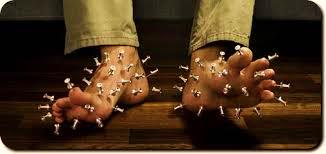 Чувство покалывания
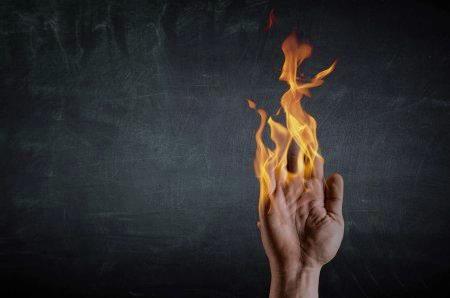 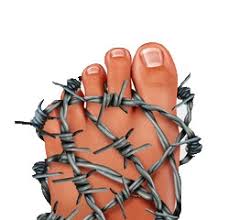 Чувство жжения
ОЦЕНКА ПЕРИФЕРИЧЕСКОЙ  НЕВРОПАТИИ
Опрос пациента с применением конкретных вопросов касательной правой и левой ног по отдельности:
СТЕПЕНЬ ТЯЖЕСТИ СЕНСОРНОЙ  НЕВРОПАТИИ ПО СУБЪЕКТИВНОЙ ОЦЕНКЕ
Перевод балла в степень тяжести: 
 01 ‐ 03 = 1 степень 
 04 ‐ 06 = 2 степень 
 07 ‐ 10 = 3 степень 
 00 = 0 степень
ВОСПРИЯТИЕ ВИБРАЦИИ
1. Сжать камертон на 128 Гц  так, чтобы концы  соприкоснулись, после чего  отпустить, чтобы камертон  завибрировал. 2. Приложить вибрирующий  камертон к костному выступу  на запястье или руке  пациента. 
3. Проверить распознаёт ли пациент вибрацию и гудение камертона.
4. Снова сомкнуть концы  камертона.
ВОСПРИЯТИЕ ВИБРАЦИИ
5. Сразу приложите вибрирующий камертон осторожно, но плотно к дистальному межфаланговому суставу большого пальца правой ноги и засеките время
6. Попросить пациента сказать, когда он перестанет ощущать вибрацию. 
7. Повторить на большом пальце левой ноги.
ВОСПРИЯТИЕ ВИБРАЦИИ(укажите баллы для правой и левой ноги)
АХИЛЛОВ РЕФЛЕКС
Ахиллов рефлекс — сокращение  икроножных мышц 
(m. tricipitis surae)  и  подошвенное сгибание стопы в ответ на удар молоточком по пяточному (ахиллову) сухожилию.
ТЕХНИКА ПРОВЕДЕНИЯ
БАЛЛ ОЦЕНКИ АХИЛЛОВА РЕФЛЕКСА:
Отсутствует  = 0 
                    Снижен  = 1 
                    Норма  = 2 
                    Повышен  = 3 
                    Клонус  = 4
ВОПРОСЫ?..
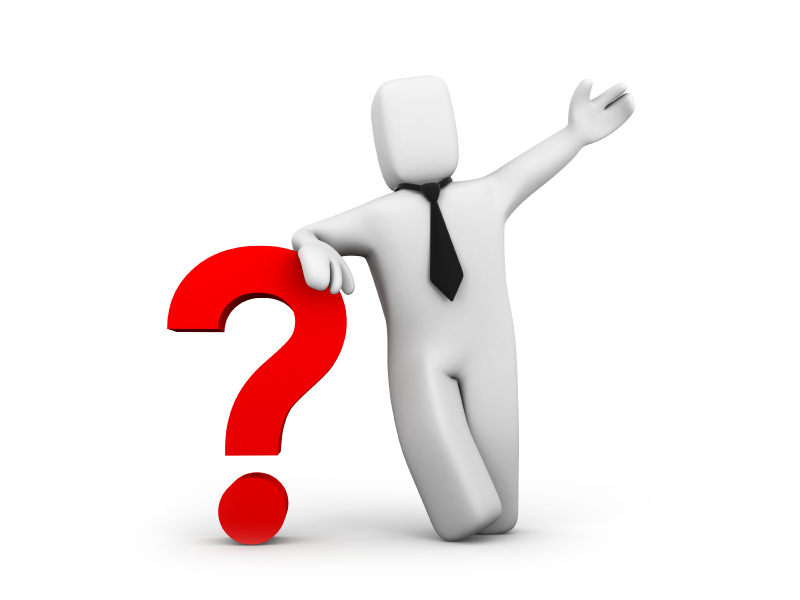 Спасибо !